Nies li jgħinuna
F’ ħajjitna, aħna mdawrin b’ bosta nies li jħobbuna u jgħinuna...
In-nies li l-aktar li jgħinuna huma l-familjari tagħna, fosthom il-ġenituri, ħutna, in-nanniet, iz-zijiet, il-kuġini u l-qraba oħra.
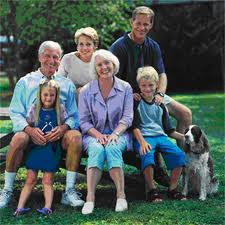 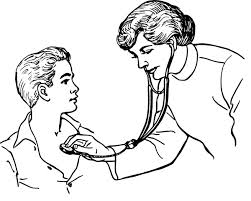 Nies oħra li jgħinuna nżommu ruħna b’saħħitna huma t-tobba, l-infermiera, id-dentisti...
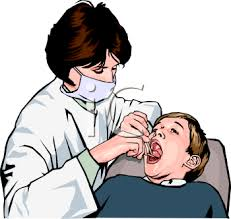 Sabiex inżommu ruħna magħqudin ma’ Alla, għandna bżonn tas-Saċerdoti u r-Reliġjużi.
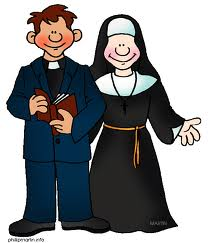 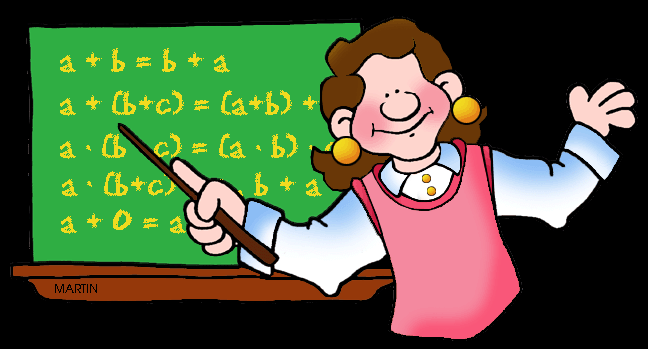 L-għalliema huma importanti sabiex nitgħallmu niktbu u  naqraw u jkollna futur aħjar.
Il-ħbieb jgħinuna f’ sitwazzjonijiet differenti u jgħinuna nkunu aktar ferħana.
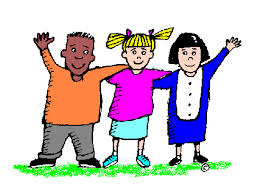 Ejjew napprezzaw lin-nies li jgħinuna, ngħidulhom ‘Grazzi’ u ngħidu ‘Grazzi’ akbar lil Alla li tana lil dawn in-nies f’ħajjitna sabiex inkunu aktar kuntenti!
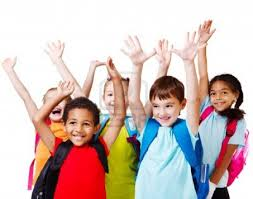